Synthesis Essay for The Great Gatsby
Basics
A synthesis essay combines two or more sources.
 These sources present opposing viewpoints on the same topic.
This essay presents both viewpoints and then discusses how both can be used to argue the author’s claim/thesis.
Introduction
Attention Getter
Grab your reader’s attention 
Consider starting with how the media or literature defines or views the American Dream
Provide examples or make connections for your attention getter
Provide context for this debate about the American Dream
Present both sides of this debate
Thesis statement
Consider a complex thesis statement: “While some may argue…”
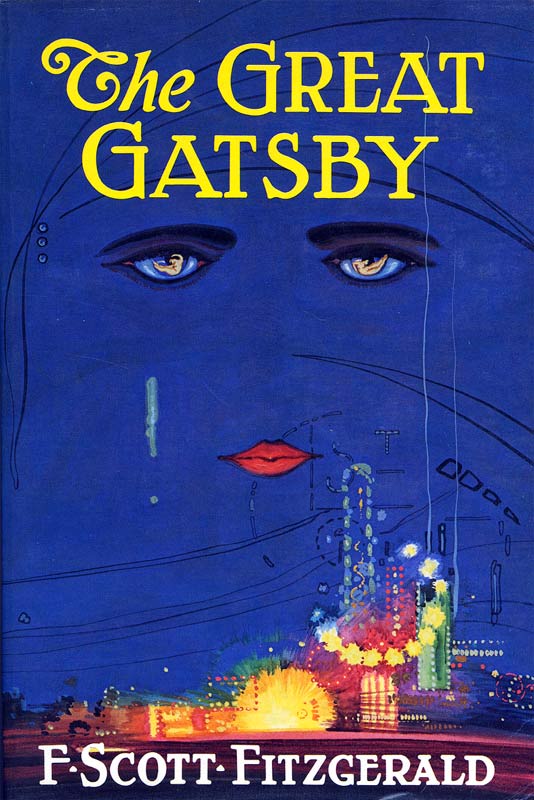 Body Paragraphs
Present one perspective on the American Dream per body paragraph.
Divide the sources into separate paragraphs.
Simply discuss their view on the American Dream in each paragraph.
Do NOT insert your own ideas into these paragraphs.
Remember to cite specific information from your sources.
Think of it as providing background information on these two perspectives of the American Dream
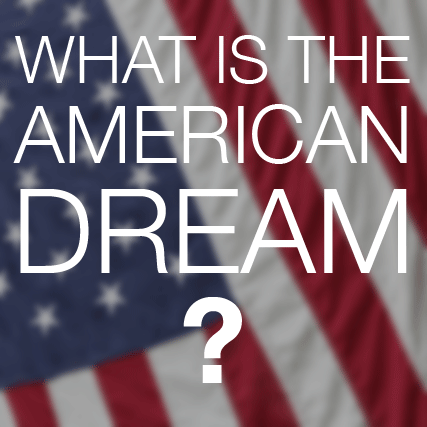 Combing or Synthesizing Sources
Summarize the two opposing arguments presented in your body paragraphs.
Thesis: Connect these two viewpoints on the American Dream to your thesis.
Conclusion
Attention Getter Loop: Tie back to your introduction.
 Say something more about your introduction’s attention getter.
Clincher: Ask the question, “So what?” about your thesis. Answer it here by saying something important, interesting, provocative.

Reminder: Do NOT present new information in your conclusion